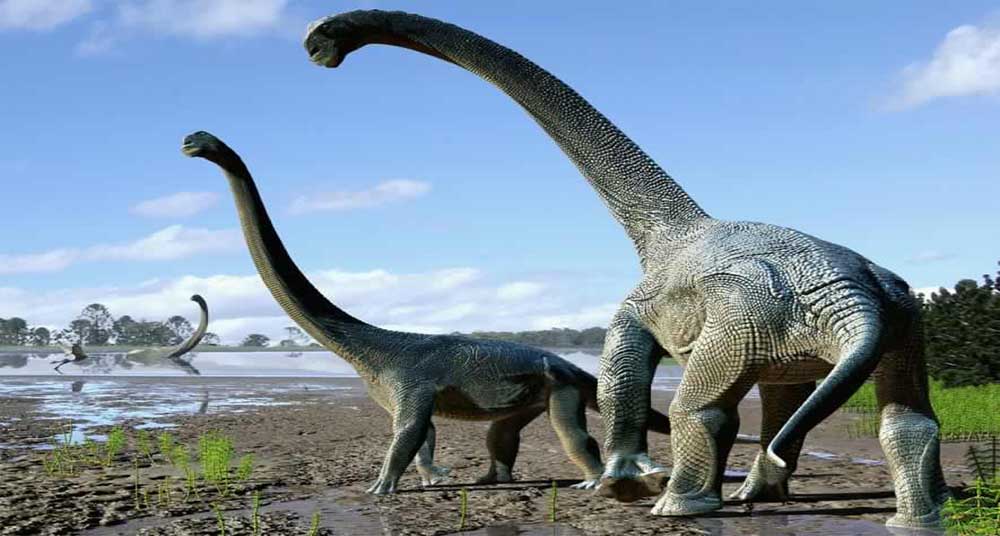 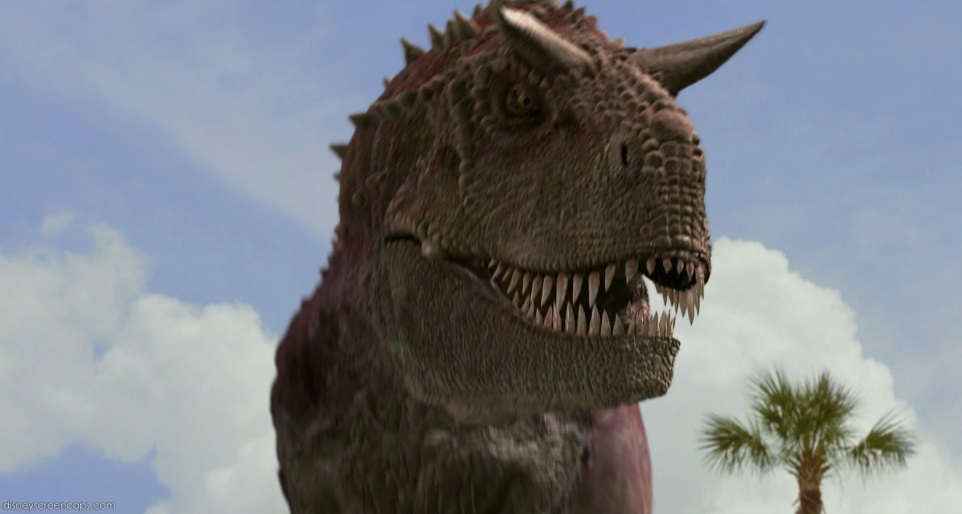 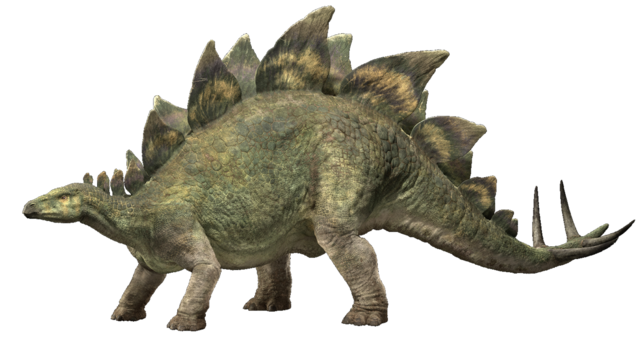 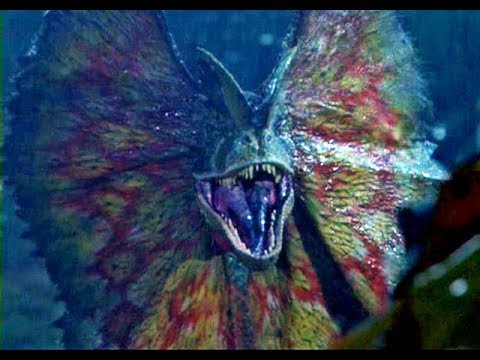 ELS DINOSAURES4tC
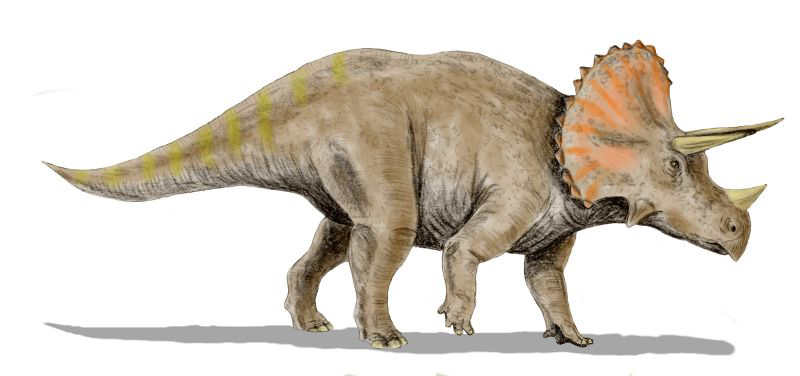 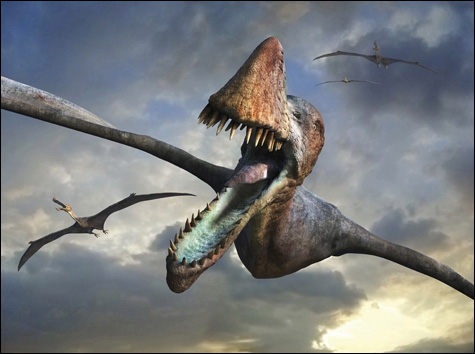 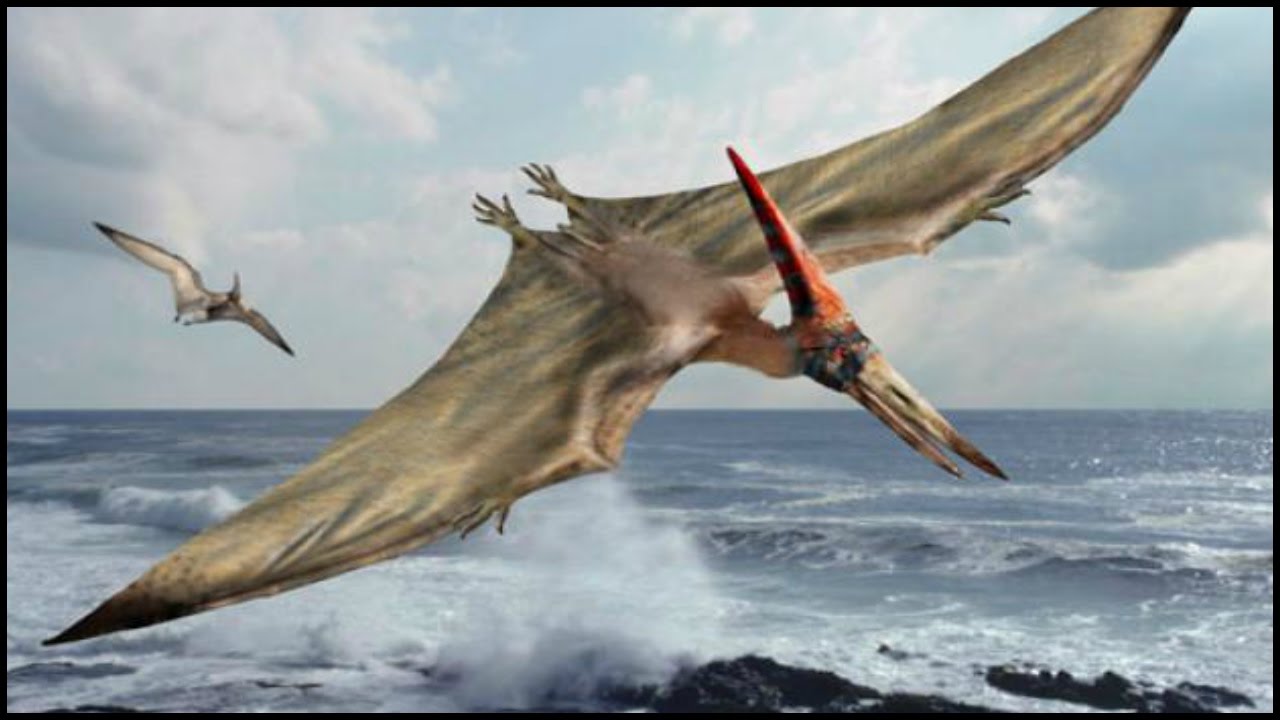 Alguns volaven
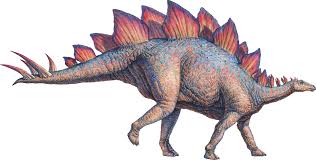 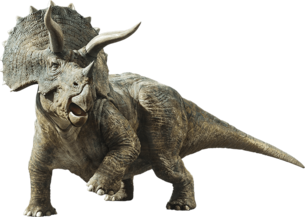 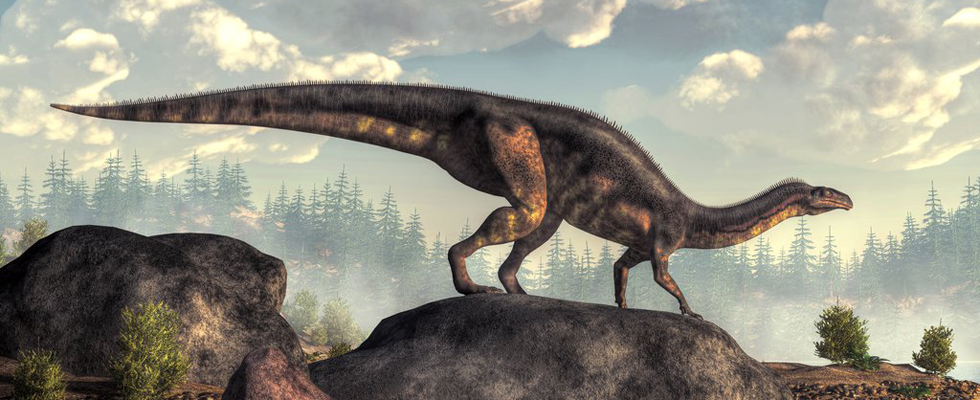 Alguns eren herbívors
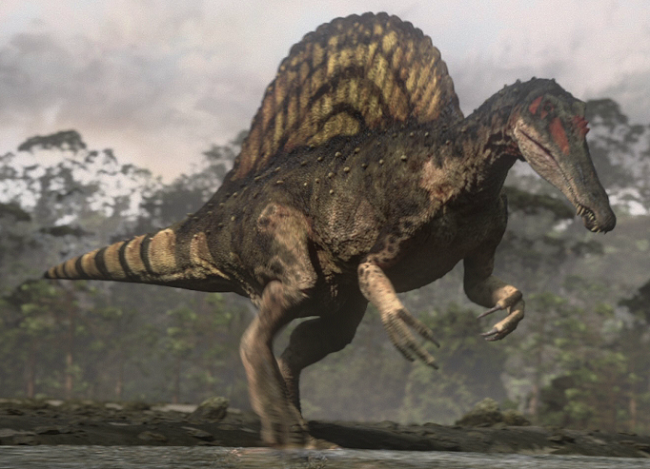 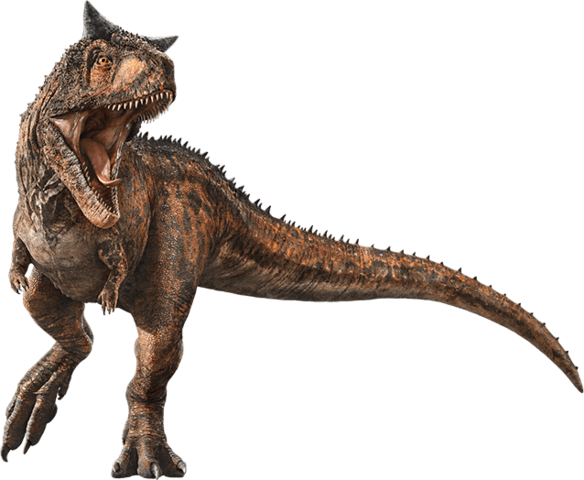 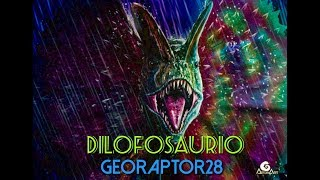 D’altres carnívors
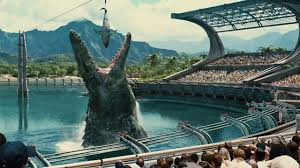 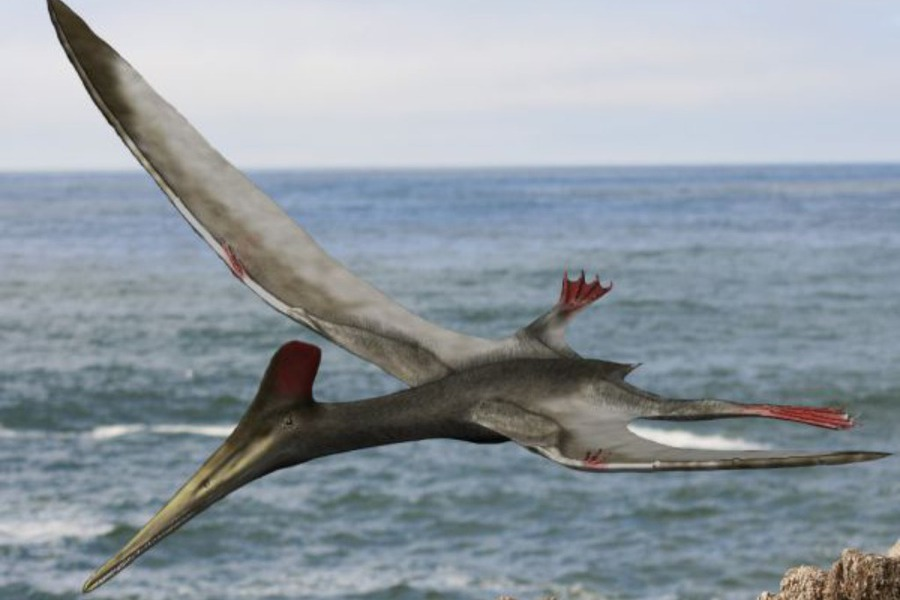 D’ALTRES PISCIVORS
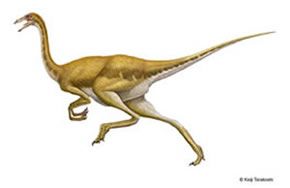 Altres omnívors
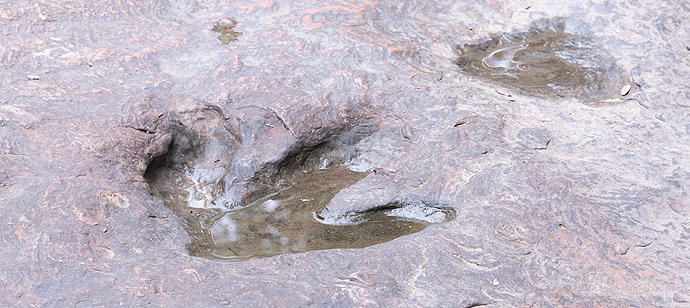 Van quedar petjades
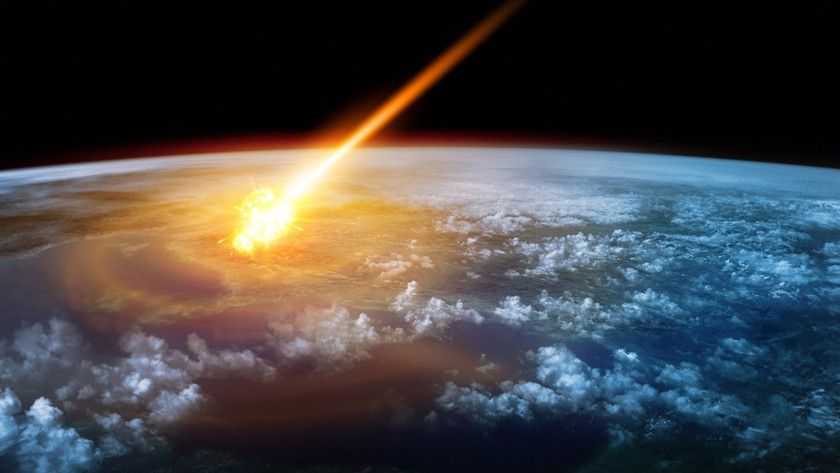 La teoria del meteorit!
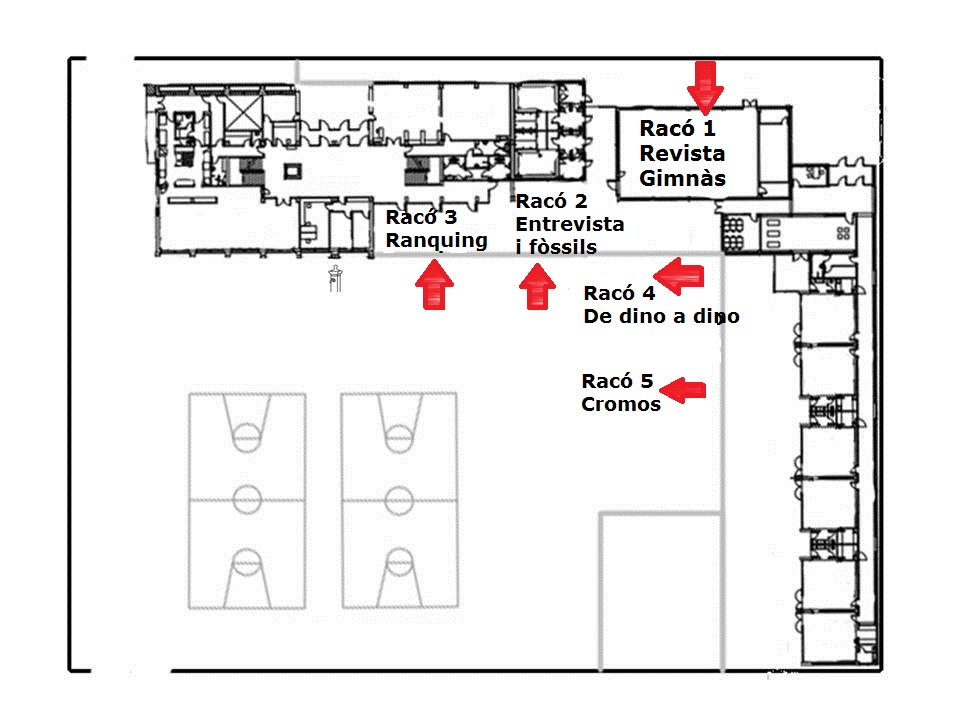 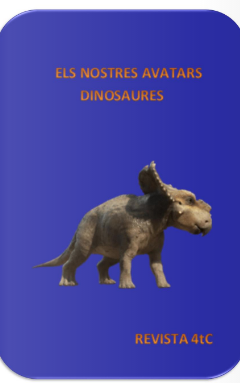